بسم الله الرحمن الرحیم
سوره مبارکه قلم
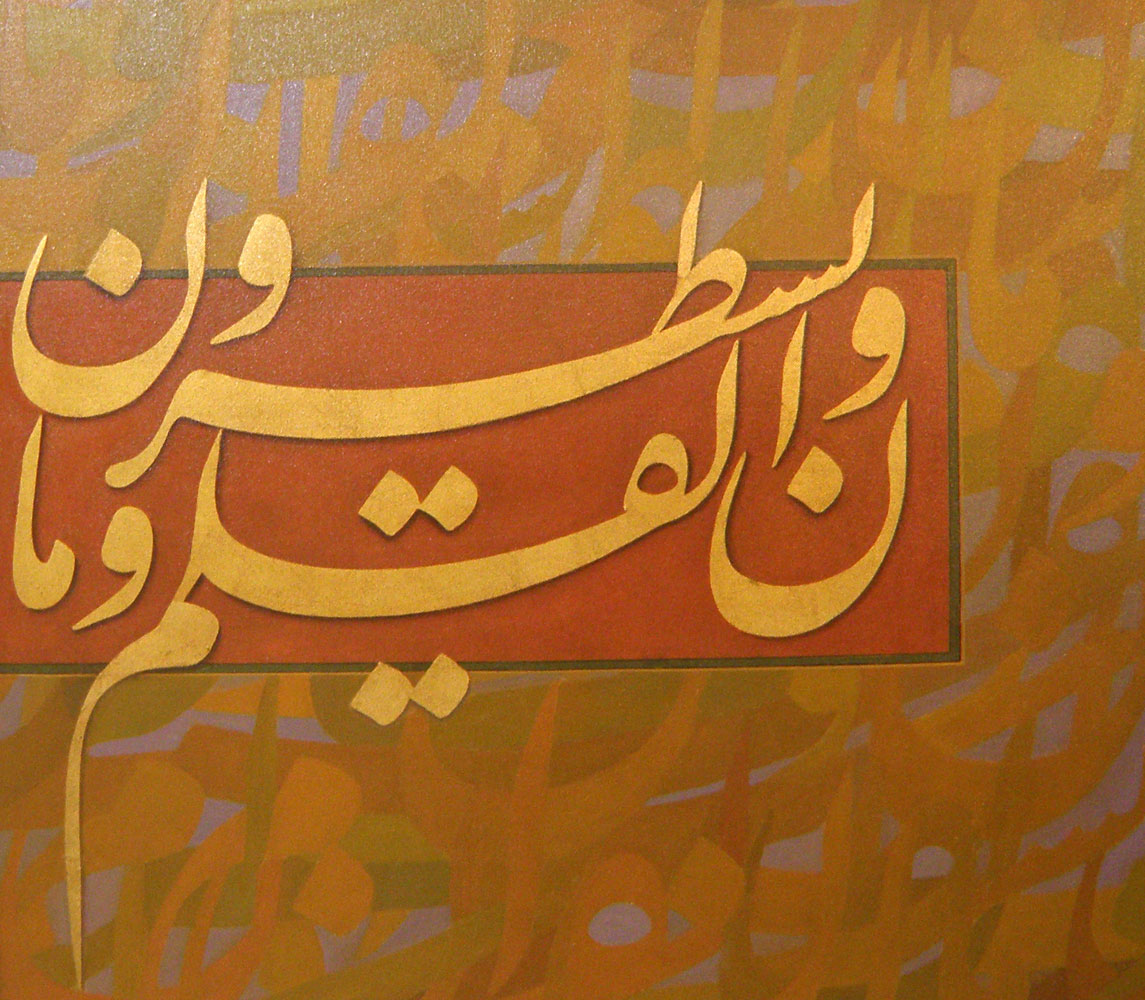 ثواب قرائت سوره
امام صادق عليه السّلام فرمود: هر كه سوره «ن و القلم» (سوره قلم) را در نماز واجب و مستحب خود تلاوت كند خداى گرامى و بزرگ همواره او را از گرفتارى به تهيدستى در امان دارد و چون بميرد خداوند او را از عذاب قبر در پناه خويش دارد. 
أبيّ بن كعب، عن النّبيّ- صلّى اللّه عليه و آله- قال: من قرأ سورة ن وَ الْقَلَمِ أعطاه اللّه ثواب الّذين حسن أخلاقه.
واژگان اختصاصی سوره
ریشه
خرطوم
نمیم
زنیم
صرم
واژگان اختصاصی سوره
واژه
یسطرون
اغدوا                                
مفتون
اوسط
تخیرون
حلاف
سالمون
سنسمه
فاصبحت
واژگان اختصاصی سوره
واژه
لنبذ
مذموم
مشاء
هماز
یستثنون
یدهنون
ریشه واژگان پرتکرار
بصر
فَسَتُبْصِرُ وَ يُبْصِرُون
خَاشِعَةً أَبْصَارُهُمْ تَرْهَقُهُمْ ذِلَّةٌ وَقَدْ كاَنُواْ يُدْعَوْنَ إِلىَ السُّجُودِ وَهُمْ سَالِمُون
إِن يَكاَدُ الَّذِينَ كَفَرُواْ لَيزُْلِقُونَكَ بِأَبْصَارِهِمْ لَمَّا سمَعُواْ الذِّكْرَ وَ يَقُولُونَ إِنَّهُ لمَجْنُون
صرم
إِنَّا بَلَوْنَاهُمْ كَمَا بَلَوْنَا أَصحْابَ الجْنَّةِ إِذْ أَقْسَمُواْ لَيَصْرِمُنهَّا مُصْبِحِين
فَأَصْبَحَتْ كاَلصَّرِيمِ
أَنِ اغْدُواْ عَلىَ‏ حَرْثِكمُ‏ْ إِن كُنتُمْ صَارِمِين
ریشه واژگان پرتکرار
نعم
مَا أَنتَ بِنِعْمَةِ رَبِّكَ بِمَجْنُون
إِنَّ لِلْمُتَّقِينَ عِندَ رَبهِّمْ جَنَّاتِ النَّعِيم
لَّوْ لَا أَن تَدَارَكَهُ نِعْمَةٌ مِّن رَّبِّهِ لَنُبِذَ بِالْعَرَاءِ وَ هُوَ مَذْمُوم
حکم
مَا لَكمُ‏ْ كَيْفَ تحَكُمُون
أَمْ لَكمُ‏ْ أَيْمَانٌ عَلَيْنَا بَالِغَةٌ إِلىَ‏ يَوْمِ الْقِيَامَةِ  إِنَّ لَكمُ‏ْ لمَا تحَكُمُون
فَاصْبرلحِكْمِ رَبِّكَ وَلَا تَكُن كَصَاحِبِ الحْوتِ إِذْ نَادَى‏ وَ هُوَ مَكْظُوم
واژگان بامعنی مشابه
حلف
قسم
یمن
بسم الله الرحمن الرحیم
ن والقلم وما یسطرونماانت بنعمة ربک بمجنونوانک لعلی خلق عظیم...
إِنَّ رَبَّكَ هُوَ أَعْلَمُ بِمَن ضَلَّ عَن سَبِيلِهِ وَ هُوَ أَعْلَمُ بِالْمُهْتَدِين
فلاتطع المکذبین
انا بلوناهم کما بلونا اصحاب الجنة...
فطاف علیها طائف من ربک وهم نائمون
فاصبحت کالصریم
کذلک العذاب والعذاب الاخرة اکبر...
دوری از خلق عظیم
عدم توانایی به سجده در آخرت
عدم سجده در دنیا
خاشعه ابصارهم 
ترهقهم ذله
فاصبر لحکم ربک..
وان یکادالذین کفروا لیزلقونک بابصارهم لما سمعوالذکر...
بلا